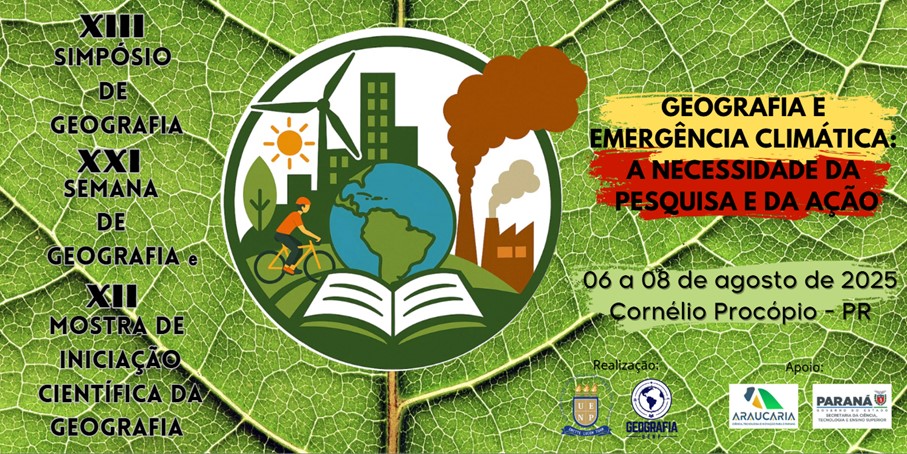 Autoria
E-mail do(s) autor(es)
Instituição
TÍTULO DO RESUMO EXPANDIDO OU ARTIGO
1
INTRODUÇÃO
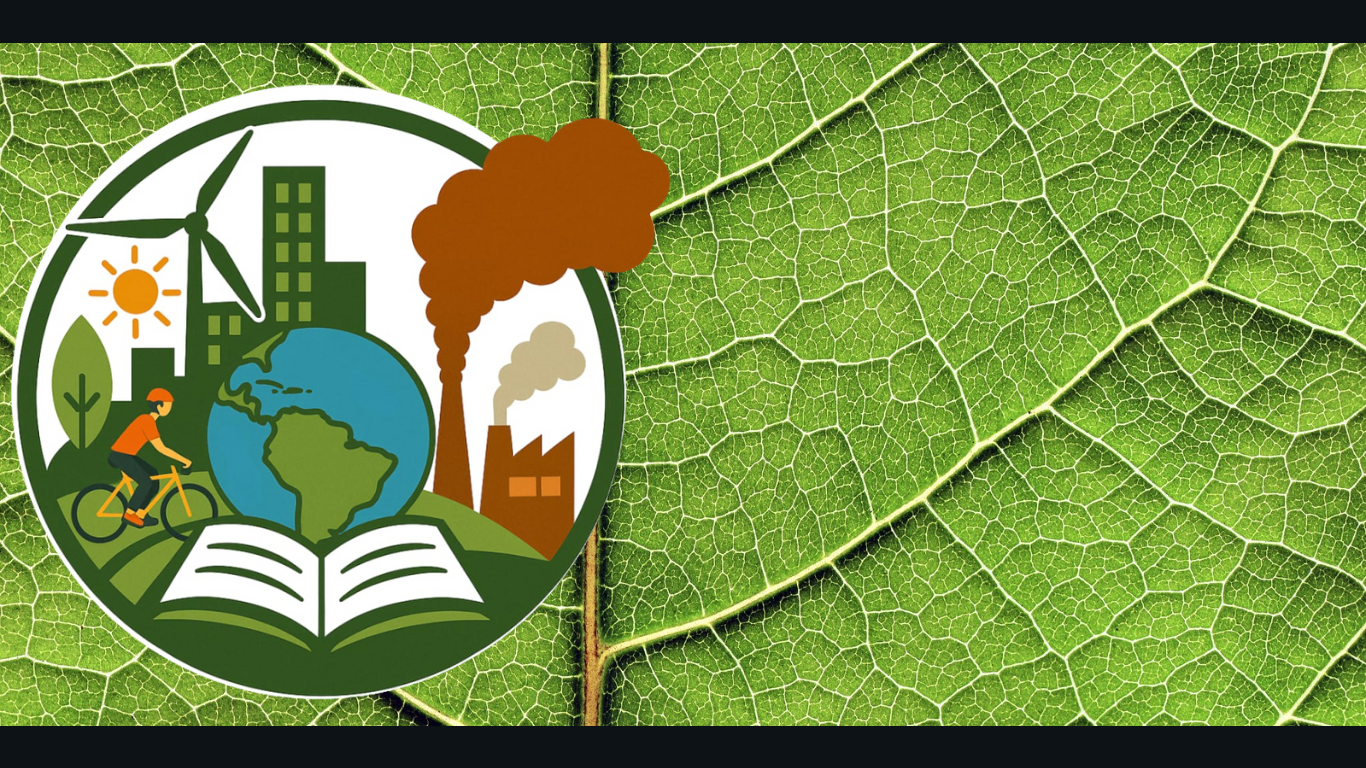 2
OBJETIVOS
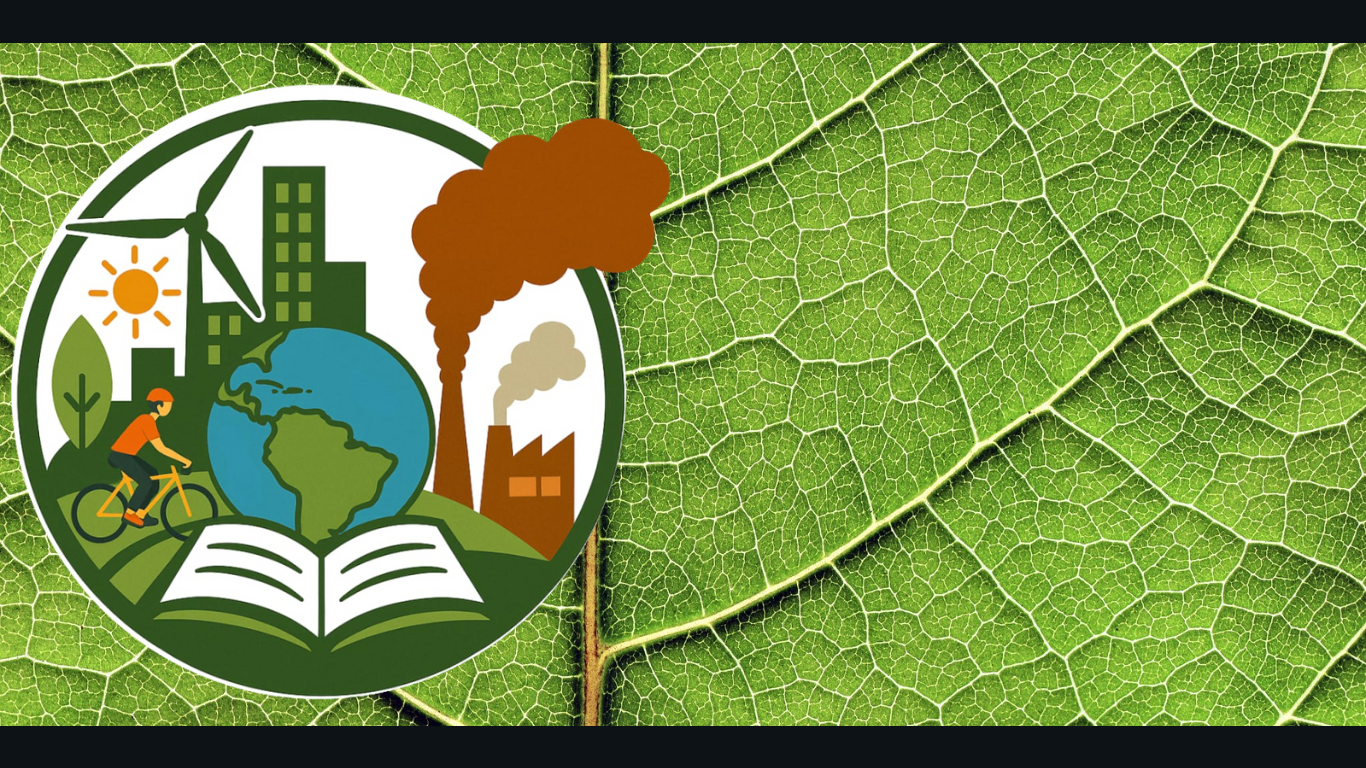 3
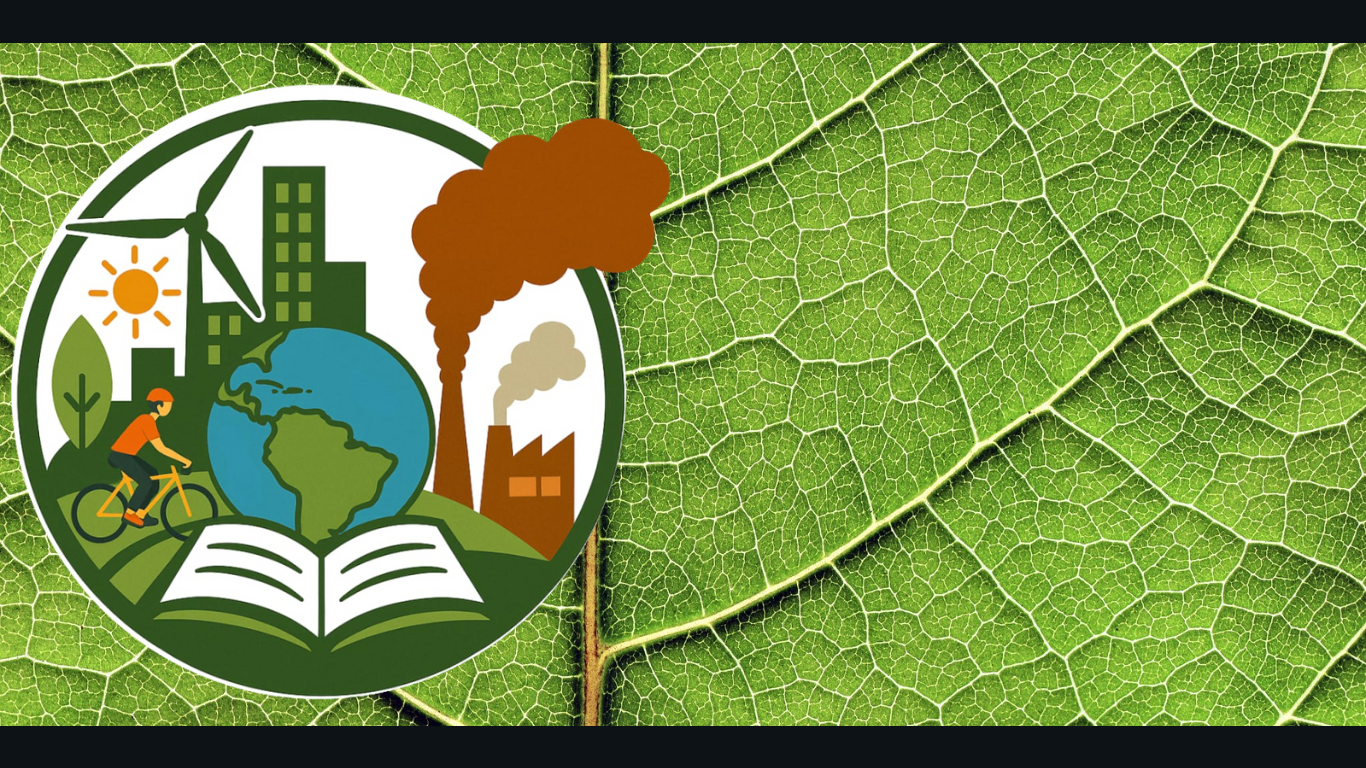 METODOLOGIA
4
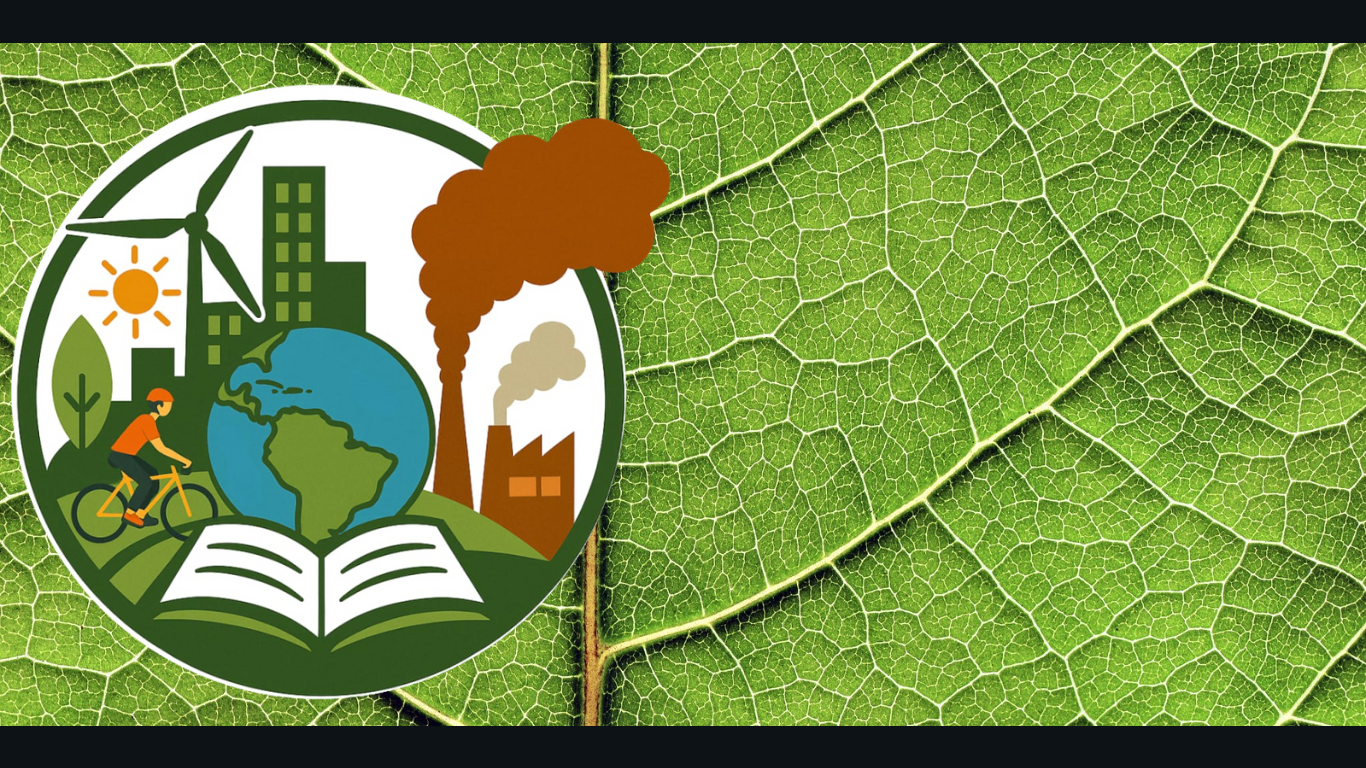 RESULTADOS
5
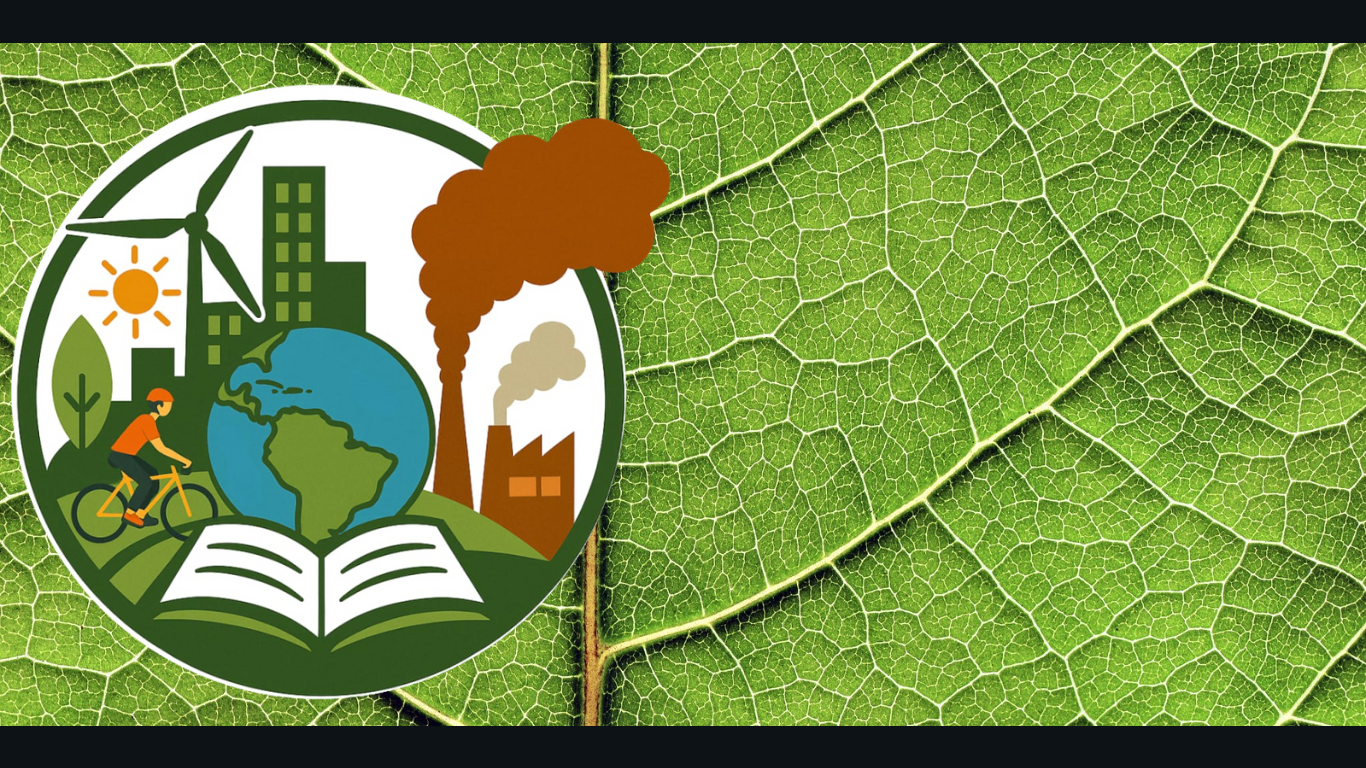 CONCLUSÕES
6
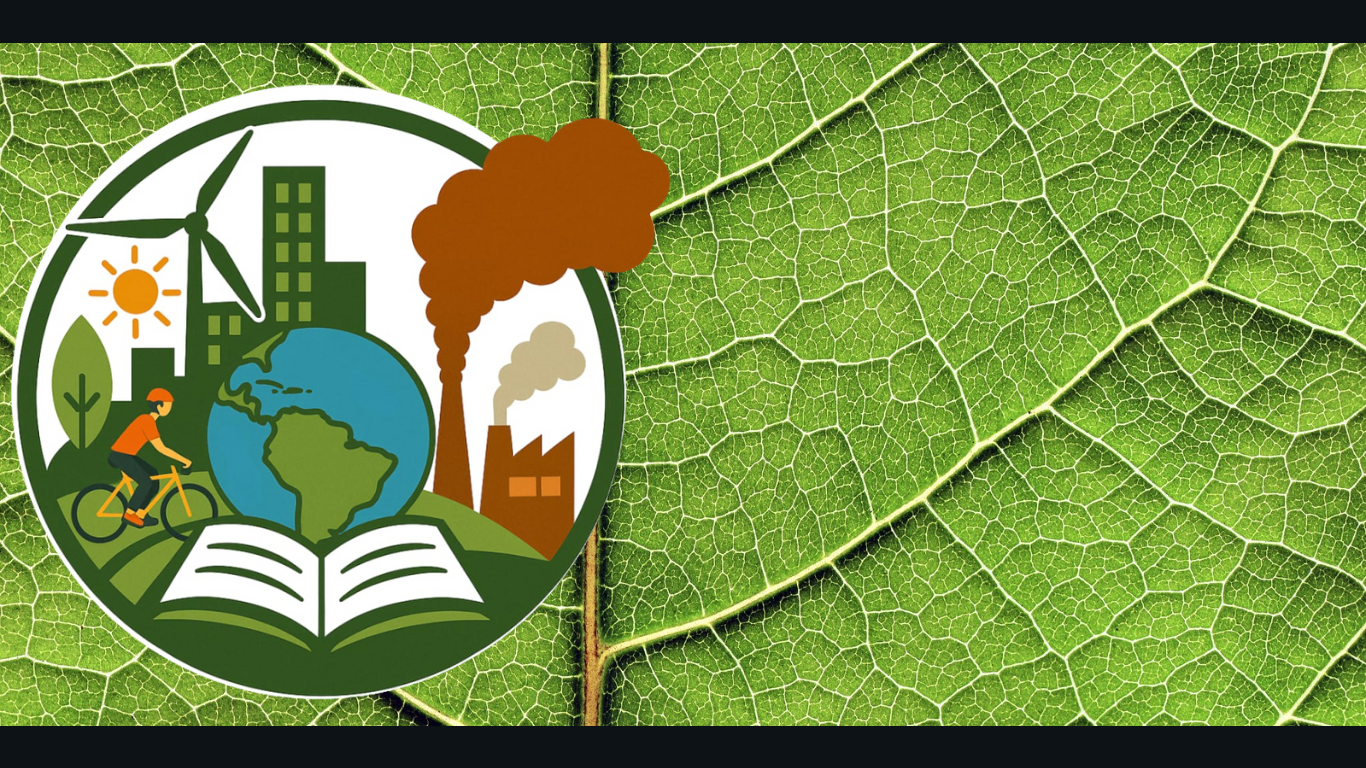 REFERÊNCIAS
7